EECE.3170Microprocessor Systems Design I
Instructors:  Dr. Lin Li & Dr. Michael Geiger
Fall 2019

Lecture 34:
Continue with PIC example programs: 
Working with delay
Lecture outline
Review: working with PICkit
Assembler/MPLAB basics
Use of MPLAB IDE

Today’s lecture: different ways of managing delay
Instruction count-based delay loop
Timer-based delay loop
12/10/2019
2
Microprocessors I: Lecture 29
Review: PIC assembler/MPLAB basics
Selecting bank of particular register: 
	banksel label
Defining starting address of code: 
	org address
Definitions added with: #include file
Basic configuration setup: Window  PIC Memory Views  Configuration Bits
Can set bits one by one, then generate code to paste into your program
12/10/2019
3
Microprocessors I: Lecture 29
Review: Running PIC programs
Choose target device under
	File  Project Properties
Either use PICkit3 or Simulator
Compilation
Clean and Build
Make and Program Device (PICkit3 only)
Separate options required for debug configuration
Click arrow on right of button to build/make for debug
Window  PIC Memory Views
Allows you to view file registers and/or SFRs
12/10/2019
4
Microprocessors I: Lecture 29
Example: Blink LED (.asm) (1 of 2)
cblock 0x70    ;shared memory accessible from all banks
Delay1          ;Two registers for delay loop in shared mem
Delay2         
     endc

 
    ORG 0
Start:
     banksel        OSCCON     	;bank1
     movlw          b'00111000'  	;set cpu speed of 500KHz
     movwf          OSCCON      	;OSCCON configures
					;  internal clock
     bcf            TRISC,0     	;Pin C0 = output for DS1
     banksel        LATC         	;bank2
     clrf           LATC       	;Turn off all of the LEDs
12/10/2019
5
Microprocessors I: Lecture 28
Example 2: Blink LED (.asm) (2 of 2)
MainLoop:
    bsf             LATC, 0             ;turn on DS1
     
OndelayLoop:
     decfsz         Delay1,f     	;Waste time.
     bra            OndelayLoop  	;Inner loop takes 3 instructions 
				; per loop * 256 loops = 768 instructions
     decfsz         Delay2,f     	;The outer loop takes an additional 3 
				; instructions per loopp * 256 loops
     bra            OndelayLoop 	;(768+3) * 256 = 197376 instructions / 
				; 125K instructions per second = 
				;   1.579 sec.
     bcf            LATC,0	;Turn off LED C0
OffDelayLoop:
     decfsz         Delay1,f	;same delay as above
     bra            OffDelayLoop
     decfsz         Delay2,f
     bra            OffDelayLoop
     bra            MainLoop      ;Do it again...

     end
12/10/2019
6
Microprocessors I: Lecture 28
Example 2: Blink LED (C)
void main(void) {
    unsigned int delay;	// 16 bit variable
    
    OSCCON = 0b00111000;	//500KHz clock speed
    TRISCbits.TRISC0 = 0;	//using pin as output
    delay = 11250;
    while (1) {
	//each instruction is 8us  (1/(500KHz/4))
     	while(delay-- != 0)continue;
	
	LATCbits.LATC0 ^= 1;	//toggle LED
  	delay = 11250;		//reset delay counter
    }
}
12/10/2019
7
Microprocessors I: Lecture 28
Oscillator module
Configurable oscillators to determine controller speed
Internal or external oscillator
Multiple scalable internal clocks
Low frequency: 31 kHz
Medium frequency: 500 kHz
High frequency: 16 MHz
Generated from medium frequency
Low and medium can be divided to produce frequencies from 16 MHz to 31.25 kHz
Clock selected using appropriate bits in OSCCON register
12/10/2019
8
Microprocessors I: Lecture 29
“Simplified diagram” of clock sources
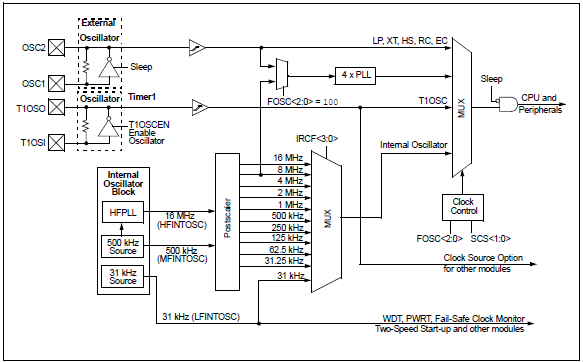 12/10/2019
9
Microprocessors I: Lecture 29
Rotate LEDs with delay loop (asm)
Start:
     banksel        OSCCON              ;bank1
     movlw          b'00111000'         ;set cpu clock speed of 500KHz
     movwf          OSCCON
     clrf           TRISC               ;make all of PORTC an output
     banksel        LATC                ;select the bank where LATC is (bank2)
     movlw          b'00001000'         ;start the rotation by setting DS4 ON
     movwf          LATC
MainLoop:
OndelayLoop:
     decfsz         Delay1,f            ;Delay loop ~ 1.5 s
     goto           OndelayLoop
     decfsz         Delay2,f
     goto           OndelayLoop

Rotate:
    lsrf            LATC,F              ;shift LEDs & turn on LED to the right
    btfsc           STATUS,C            ;Is carry 1? (was DS1 just lit?)
    bsf             LATC, 3             ;if so, start the sequence over again
    goto            MainLoop

    end                                 ;end code section
12/10/2019
10
Microprocessors I: Lecture 29
Rotate LEDs with delay loop (C)
void main(void) {
    TRISC = 0;		//all pins are outputs
    OSCCON = 0b00111000;	//500KHz clock speed
    LATC = 0b0001000;	//start rotation by setting 
			//DS4 ON - rotate from the right to left

    while (1) {
		__delay_ms(500); //delay 500ms
		LATC >> = 1; 	//shift to the right by 1
		
		// When last LED is lit, restart pattern
		if(STATUSbits.C)
			LATCbits.LATC3 = 1;
    }

}
12/10/2019
11
Microprocessors I: Lecture 29
Timer module
Internal timers common in microcontrollers
Used to generate delays, measure time between events, or count event occurrences
Typical interrupts for
Timer overflow (common for generating delay)
Timer compare (also for generating delay—stop when timer reaches certain value)
Capture (what value does timer have when event occurs?)
Typical timer configurations
Run at particular speed relative to system clock (prescaled)
Increment every time external event occurs
PIC 16F1829 has 5 timers (four 8 bit, one 16 bit)
12/10/2019
12
Microprocessors I: Lecture 29
Rotate with timer-based delay (asm) (1/2)
Start:
	;Setup main init
    banksel	OSCCON	;bank1
    movlw		b'00111000’	;set cpu clock speed to 500KHz
    movwf		OSCCON

	;Configure the LEDs
    banksel	TRISC	;bank1
    clrf		TRISC	;make all of PORTC an output
    banksel	LATC	;bank2
    movlw		b'00001000‘	;start with DS4 lit
    movwf		LATC

	;Setup Timer0
    banksel	OPTION_REG	;bank1
	;1:256 prescaler for a delay of: 
	; (insruction-cycle * 256-counts)*prescaler = 
	; ((8uS * 256)*256) =~ 524mS
	movlw		b'00000111’
   	movwf		OPTION_REG
12/10/2019
13
Microprocessors I: Lecture 29
Rotate with timer-based delay (asm) (2/2)
MainLoop:
    btfss		INTCON, TMR0IF	;did TMR0 roll over yet?
    bra		$-1       	;wait until TMR0 overflows
    bcf		INTCON, TMR0IF	;clear flag in software

    ;rotate the LEDs
    banksel	LATC    	;bank2
    lsrf		LATC, f
    btfsc		STATUS,C	;did bit rotate into carry?
    bsf		LATC,3	;yes, light DS4 back up

    bra		MainLoop	;continue forever

    end
12/10/2019
14
Microprocessors I: Lecture 29
Rotate with timer-based delay (C)
void main(void) {
    OSCCON = 0b00111000;	//500KHz clock speed
    TRISC = 0;		//all LED pins are outputs
    LATC = 0;
    
	//1:256 prescaler for a delay of: (instruction-cycle * 256 
	//   counts)*prescaler = ((8uS * 256)*256) =~ 524mS
	OPTION_REG = 0b00000111;	    
	LATCbits.LATC4 = 1;	//start with DS4 lit

    while (1) {
        //PIC can do work here, but this program just waits for flag
		while (!INTCONbits.TMR0IF) continue; 

		INTCONbits.T0IF = 0;	//flag MUST be cleared in software
        LATC >> = 1;	//rotate the LEDs
        if (STATUSbits.C)	//when last LED is lit, restart pattern
            LATCbits.LATC3 = 1;
    }
}
12/10/2019
15
Microprocessors I: Lecture 29
Final notes
Next time: 
PIC interrupts
12/10/2019
16
Microprocessors I: Lecture 29